Инструменты поддержки малого и среднего предпринимательства
Продукты Банка
Кредитные продукты по Программе стимулирования кредитования субъектов МСП
ЦЕЛЬ КРЕДИТОВАНИЯ – пополнение оборотных средств, финансирование текущих расходов (включая выплату заработной платы и пр. платежи, за исключением уплаты налогов и сборов).
СРОК КРЕДИТА
СУММА КРЕДИТА
СТАВКА ПО КРЕДИТУ
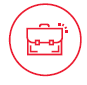 От 5 до 25
млн рублей
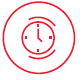 Не более
36 месяцев
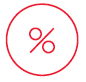 Для субъектов среднего бизнеса – 9,6% годовых
Для субъектов малого бизнеса – 10,6% годовых
ЦЕЛЬ КРЕДИТОВАНИЯ –  пополнение оборотных средств, финансирование текущих расходов (включая выплату заработной платы и пр. платежи, за исключением уплаты налогов и сборов).
СРОК КРЕДИТА
СУММА КРЕДИТА
СТАВКА ПО КРЕДИТУ
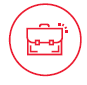 От 25 до 500
млн рублей
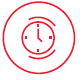 Не более
36 месяцев
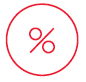 Для субъектов среднего бизнеса – 9,6% годовых
Для субъектов малого бизнеса – 10,6% годовых
2
Кредитные продукты по Программе стимулирования кредитования субъектов МСП
ЦЕЛЬ КРЕДИТОВАНИЯ – финансирование инвестиций, направленных на создание, и/или приобретение (сооружение, изготовление, достройку, дооборудование, реконструкцию, модернизацию и техническое перевооружение основных средств, включая строительство, реконструкцию, модернизацию объектов капитального строительства, в том числе выполнение инженерных изысканий, подготовку проектной документации для их строительства, реконструкции, модернизации, запуск новых проектов. Средства могут быть направлены на приобретение основных средств (не менее 70% от совокупной величины кредита) и на покрытие текущих расходов, в том числе финансирование оборотного капитала (не более 30% от величины кредита).
СРОК КРЕДИТА
СУММА КРЕДИТА
СТАВКА ПО КРЕДИТУ
От 5 до 25
млн рублей
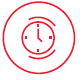 Не более
60 месяцев
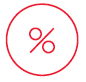 Для субъектов среднего бизнеса – 9,1% годовых
Для субъектов малого бизнеса – 10,1% годовых
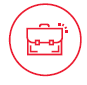 ЦЕЛЬ КРЕДИТОВАНИЯ – финансирование инвестиций, направленных на создание, и/или приобретение(сооружение, изготовление, достройку, дооборудование, реконструкцию, модернизацию и техническое перевооружение основных средств, включая строительство, реконструкцию, модернизацию объектов капитального строительства, в том числе выполнение инженерных изысканий, подготовку проектной документации для их строительства, реконструкции, модернизации, запуск новых проектов. Средства могут быть направлены на приобретение основных средств (не менее 70% от совокупной величины кредита) и на покрытие текущих расходов, в том числе финансирование оборотного капитала (не более 30% от величины кредита).
СРОК КРЕДИТА
СУММА КРЕДИТА
СТАВКА ПО КРЕДИТУ
От 25 до 500
млн рублей
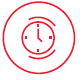 Не более
84 месяцев
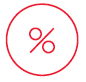 Для субъектов среднего бизнеса – 9,1% годовых
Для субъектов малого бизнеса – 10,1% годовых
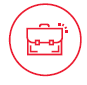 3
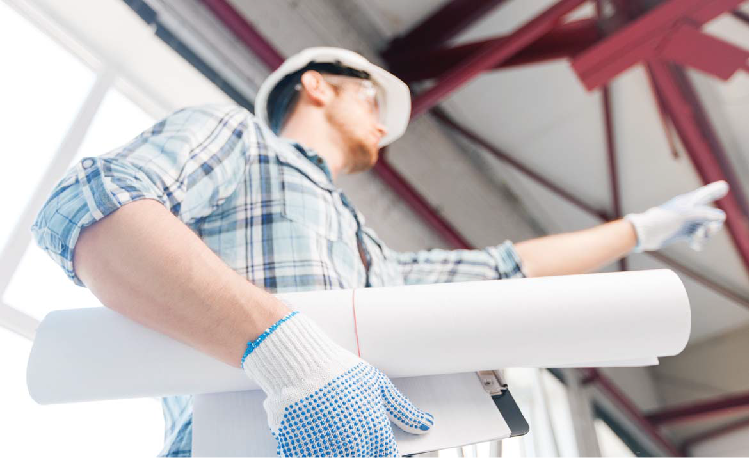 ЦЕЛЬ КРЕДИТОВАНИЯ – финансирование расходов, связанных с исполнением контрактов в рамках Федеральных 
законов №44-ФЗ и №223-ФЗ.
СРОК КРЕДИТА
СУММА КРЕДИТА
СТАВКА ПО КРЕДИТУ
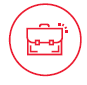 От 5 до 500
млн рублей
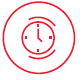 Не более
36 месяцев
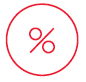 Для субъектов среднего бизнеса – 9,6% годовых
Для субъектов малого бизнеса – 10,6% годовых
но не более срока действия контракта, увеличенного на 90 дней.
но не более 70% суммы контракта, уменьшенной на сумму полученного аванса и на сумму произведенных оплат за выполнение контракта от заказчика.
4
Кредитная поддержка резидентов моногородов
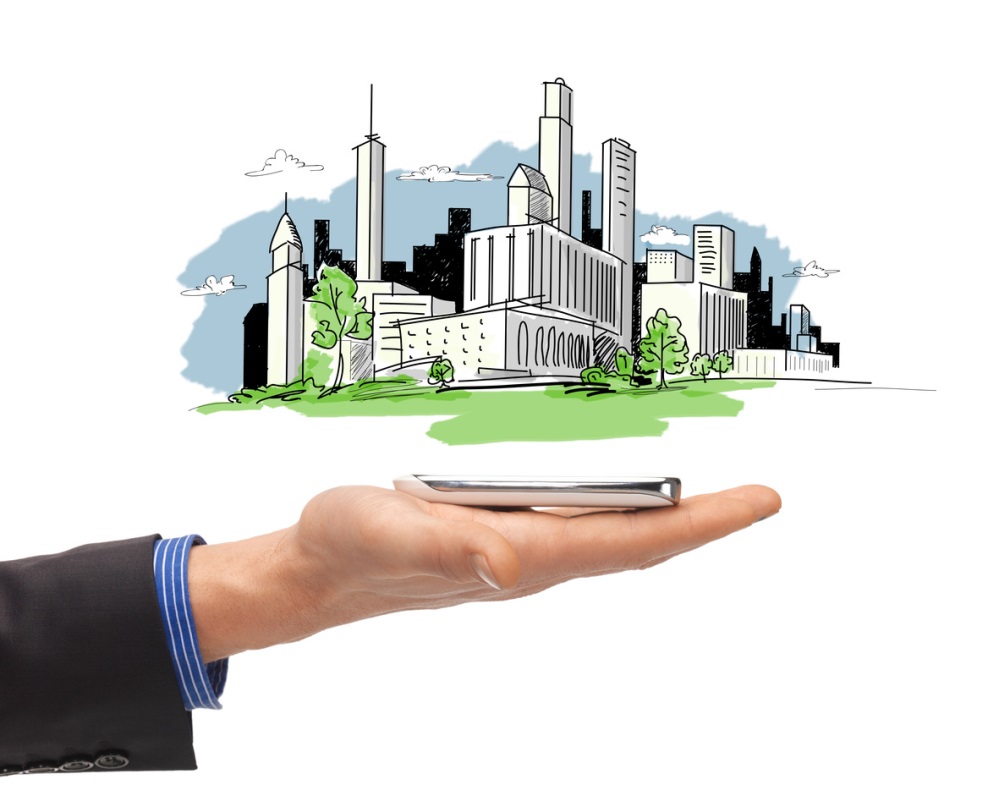 ЦЕЛЬ КРЕДИТОВАНИЯ – на организацию и (или) развитие бизнеса на территории моногородов, в том числе на:
пополнение оборотных средств, финансирование текущей деятельности. 
финансирование инвестиций: 
       - приобретение, реконструкция, модернизация, ремонт основных средств;
       - строительство зданий и сооружений производственного назначения.
СТАВКА ПО КРЕДИТУ
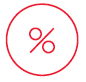 При кредитовании на оборотные цели:
от 0,1 млн. руб. до 3 млн. руб. включительно – от 10,1%
от 3 млн. рублей до 100 млн. руб. (включительно):
При кредитовании на оборотные цели:
- для субъектов малого бизнеса – 10,6% годовых;
- для субъектов среднего бизнеса – 9,6% годовых.
 
При кредитовании на инвестиционные цели:
- для субъектов малого бизнеса – 9,9% годовых;
- для субъектов среднего бизнеса – 8,9% годовых.
СУММА КРЕДИТА
1) При кредитовании на оборотные цели :
от 0,1 млн. руб. до 100 млн. руб. (включительно) 
2) При кредитовании на инвестиционные цели:
от 3 млн. руб. до 250 млн. руб. (включительно)
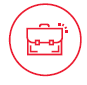 СРОК КРЕДИТА
1) При кредитовании на оборотные цели:
от 0,1 млн. руб. до 3 млн. руб. включительно – не более 12 месяцев с даты заключения кредитного договора
от 3 млн. рублей до 100 млн. руб. (включительно) –  не более 36 месяцев с даты заключения кредитного договора.
2) При кредитовании на инвестиционные цели:
не более 84 месяца с даты заключения кредитного договора.
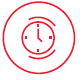 5
Уникальные продукты Банка
Специальный сегмент в рамках продукта «Женское предпринимательство»
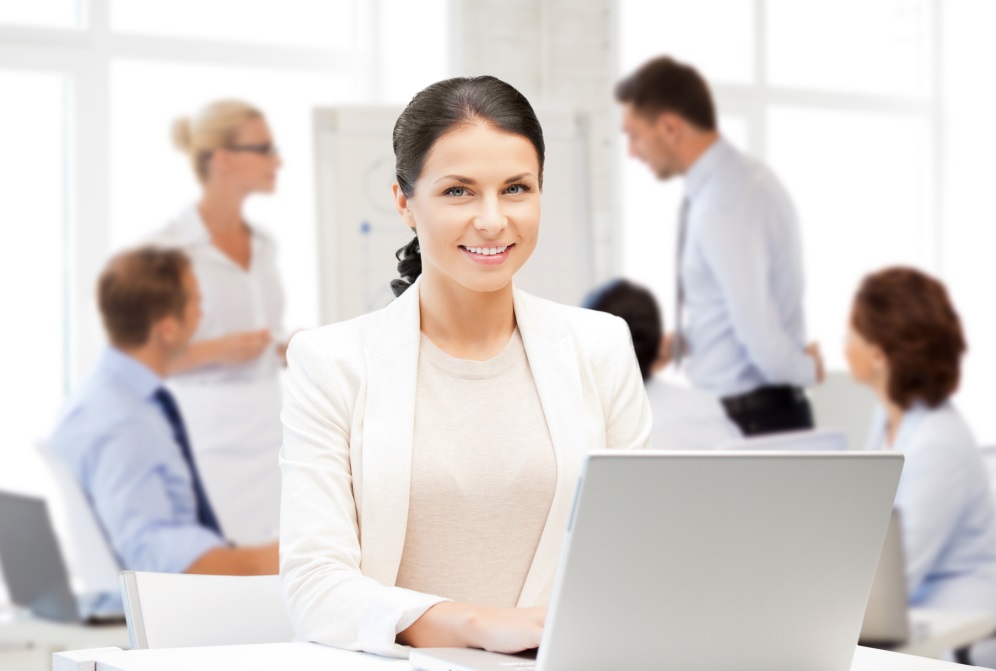 ЦЕЛЬ КРЕДИТОВАНИЯ – пополнение оборотных средств, финансирование текущей деятельности (включая выплату заработной платы и другие платежи, за исключением уплаты налогов и сборов).
Для юридических лиц и ИП, получивших нефинансовую поддержку со стороны АО «Корпорация «МСП» в виде:
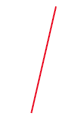 обучения по программам тренингов для субъектов МСП АО «Корпорация «МСП», в том числе «Мама – предприниматель»
консультационной поддержки через Бизнес-навигатор МСП
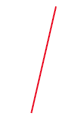 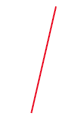 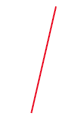 или
СРОК КРЕДИТА
СУММА КРЕДИТА
СТАВКА ПО КРЕДИТУ
От 1 до 5
млн рублей
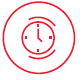 Не более
12  месяцев
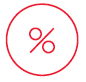 От 10,1% годовых
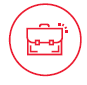 6
Уникальные продукты Банка
Специальный сегмент в рамках продукта 
«Женское предпринимательство».
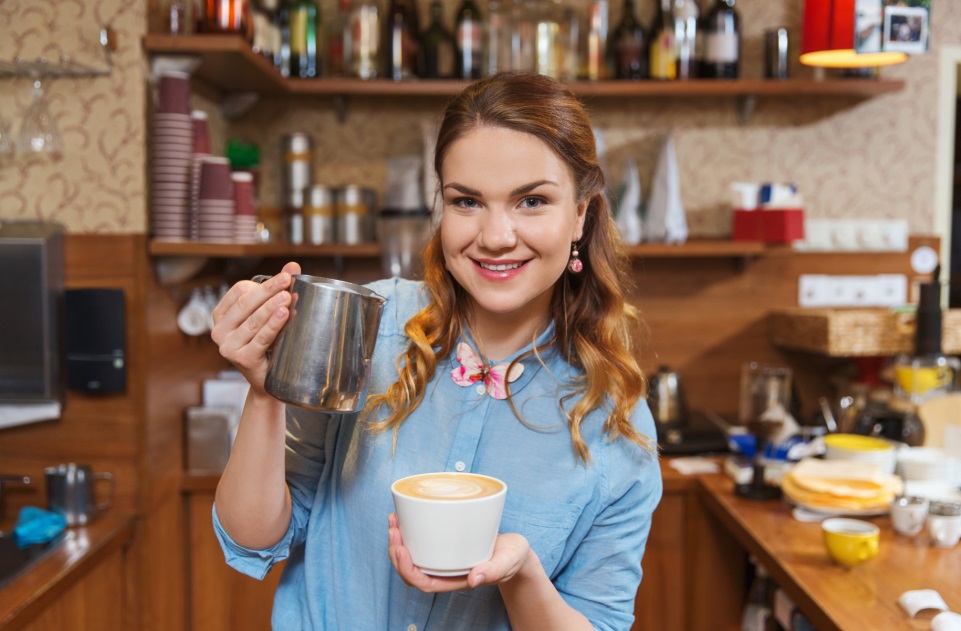 ЦЕЛЬ КРЕДИТОВАНИЯ – финансирование инвестиций:	
- приобретение и/или ремонт и/или модернизация основных средств (машин, оборудования, зданий, сооружений, помещений, земельных участков и т.д.).
Для юридических лиц и ИП, получивших нефинансовую поддержку со стороны АО «Корпорация «МСП» в виде:
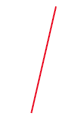 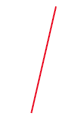 обучения по программам тренингов для субъектов МСП АО «Корпорация «МСП», в том числе «Мама – предприниматель»
консультационной поддержки через Бизнес-навигатор МСП
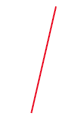 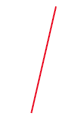 или
СРОК КРЕДИТА
СУММА КРЕДИТА
СТАВКА ПО КРЕДИТУ
От 1 до 15
млн рублей
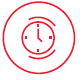 Не более
36  месяцев
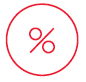 От 9,6% годовых
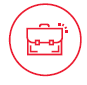 7
Гарантийная поддержка
МСП Банк выступает гарантом исполнения субъектами МСП своих кредитных обязательств, предоставляя за них прямые гарантии для получения представителями малого и среднего бизнеса банковских кредитов для приобретения основных средств, финансирования текущей деятельности, исполнения контрактов в рамках федеральных законов №44-ФЗ и №223-ФЗ.
СРОК
СУММА
СТОИМОСТЬ ГАРАНТИИ
От 25 до 100
млн рублей
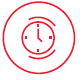 До 15 лет
Срок зависит от
условий гарантийного
продукта
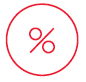 0,75% годовых
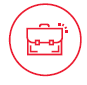 Срок рассмотрения заявки:
гарантия до 25 млн рублей – до 5 рабочих дней;
гарантия от 25 млн рублей – до 10 рабочих дней.
СРОК
СУММА
СТОИМОСТЬ ГАРАНТИИ
До 500
млн рублей
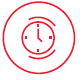 В соответствии с 
требованиями 
конкурсной документации
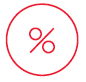 От 2,5 % до 3% годовых
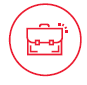 8